Biomimicry Project
What is Biomimicry
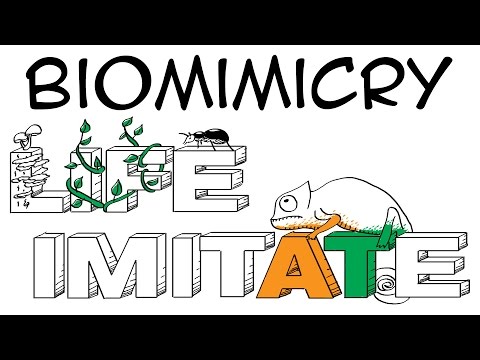 Nature is Smarter than Us
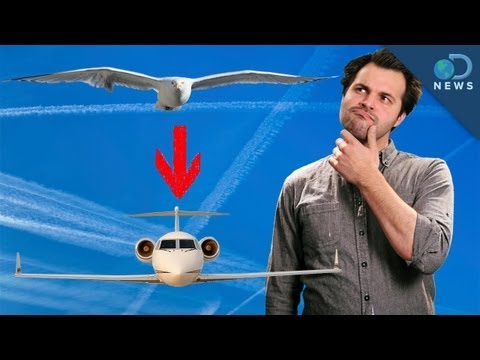 How Biomimicry Works
In your Notebooks, answer the following questions:

Define sustainability
Describe why our current technology and way of life is not sustainable. (Give at least 3 examples)
List Nature’s Nine Laws, described by Janine M. Benyus
USE THESE LINKS FOR YOUR RESEARCH: goo.gl/eVBggV  https://tinyurl.com/y6mlc7ar
Day 2
Defining the Problem and Researching Solutions
Define/redefine the problem in your own words. 
Example: I want a hovercraft. 
Ask the question in biological terms. 
Example: How do various animals hover? 
Research the problem and possible solutions. 
Record your ideas/information in your NB. 
List questions you have and information needed to solve it. 
Example: How do current hovercrafts work? Which animals hover? Which animals must hover to survive? How does a hummingbird hover? 
List topics and keywords to use in your research. 
Two credible sources are required. A good place to start is www.asknature.org